সকলকে স্বাগতম
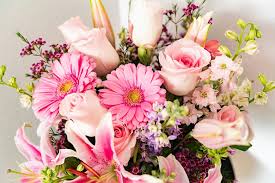 শিক্ষক পরিচিতি
বিনয় কুমার বিশ্বাস 
সহকারী শিক্ষক 
কোলা সদর উদ্দিন উচ্চ বিদ্যালয় 
রাজবাড়ী সদর , রাজবাড়ী। 
মোবাঃ ০১৭১৭৭৫৪৮০৭
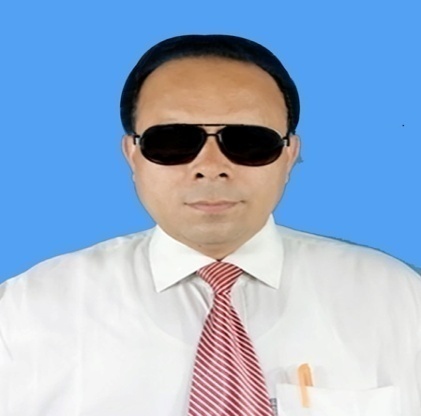 পাঠ পরিচিতি
শ্রেণীঃ   ৮ম  
বিষয়ঃ বাংলা ১ম পত্র
( গদ্যাংশ )
অধ্যায়ঃ ৪র্থ   
সময়ঃ  ৫০ মিনিট
তারিখঃ ০২-০৬-২০২১ইং
এসো আমরা কিছু ছবি দেখি
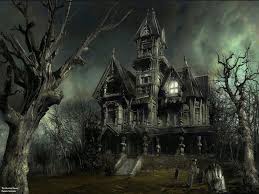 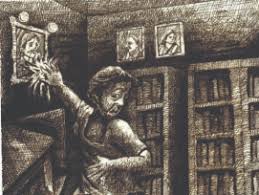 এসো আমরা কিছু ছবি দেখি
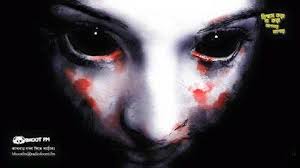 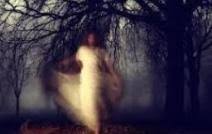 আজকের পাঠ
“তৈলচিত্রের ভুত”
-মানিক বন্দ্যোপাধ্যায়
(দ্বিতীয় অংশ )
শিখনফল
১.  গল্পের নির্বাচিত অংশ প্রমিথ উচ্চারণে পাঠ করতে পারবে । 
২.   নুতন ও কঠিন শব্দের অর্থসহ বাক্য  তৈরী করতে পারবে ।
৩.  শিক্ষার্থীরা বিজ্ঞানসম্মত বিচার-বিশ্লেষণের উপর গুরুত্ব আরোপ করতে পারবে । 
৪.  ‘তৈলচিত্রের ভূত’ গল্পের মুলভাব প্রকাশ করতে পারবে ।
আদর্শ পাঠ
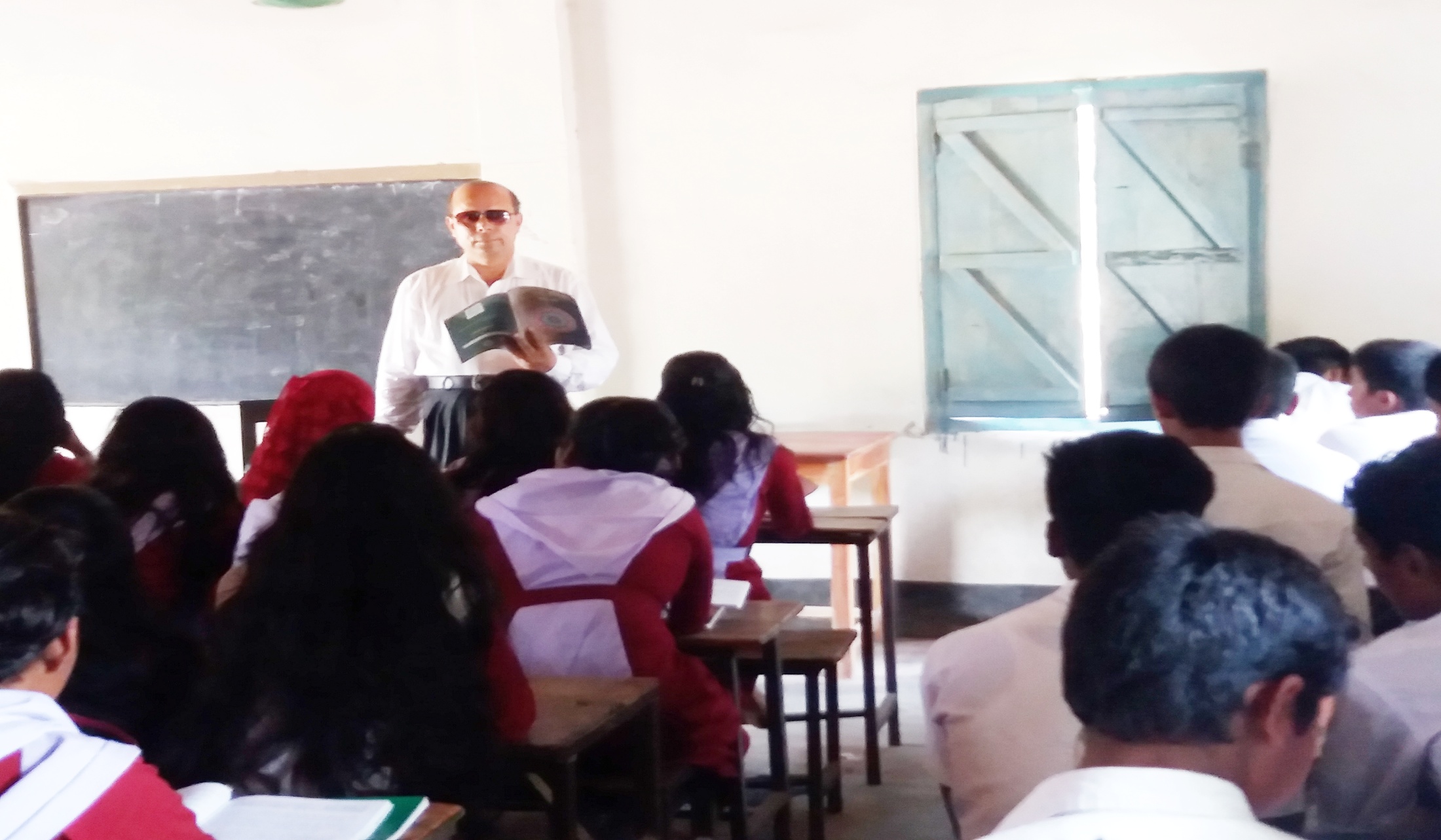 এসো আমরা নুতন ও কঠিন শব্দগুলো জেনে নিই
মৃত ব্যক্তির আত্মার শান্তির জন্য শ্রদ্ধা নিবেদনের হিন্দু আচার বা শাস্ত্রীয় অনুষ্ঠান
শ্রাদ্ধ
শেষ ইচ্ছেপত্র । মৃতুর পরে সম্পত্তি বন্টন বিষয়ে মালিকের ইচ্ছানুসারে প্রস্তুত ব্যবস্থাপনা বা দানপত্র , যা তার মৃতুর পর বলবৎ হয় ।
উইল
প্রেতাত্মা
মৃতের আত্মা বা ভূত
আফসোস , কৃতকর্ম বা আচরণের জন্য অনুশোচনা , পরিতাপ
অনুতাপ
এসো গল্পের নির্বাচিত অংশ জেনে নিই
রাত্রি তখন প্রায় তিনটে বেজে গেছে ,সকলে আলো নিভিয়ে শুয়ে পড়েছে , বাড়ি অন্ধকার । এত রাত্রে ঘুমানোর বদলে মামার তৈলচিত্রের পায়ে মাথা ঠেকিয়ে প্রণাম করার জন্য বিছানা ছেড়ে উঠে যাওয়াটা যে রীতিমতো খাপছাড়া ব্যাপার হবে সে জ্ঞান নগেনের ছিল । তাই কাজটা সকালের জন্য স্থগিত রেখে সে ঘুমোবার চেষ্টা করল । কিন্তু তখন তার মাথা গরম হয়ে গেছে । মন একটু শান্ত না হলে যে ঘুম আসবার কোনো সম্ভাবনা নেই, কিছুক্ষণ এপাশ ওপাশ করার পর সেটা ভালো করেই টের পেয়ে শেষকালে মরিয়া হয়ে সে বিছানা ছেড়ে উঠে পরল ।
লাইব্রেরিটি নগেনের দাদামশায়ের আমলের । লাইব্রেরি সম্পর্কে নগেনের মামার বিশেষ কোনো মাথাব্যথা ছিল না । তার আমলে গত ত্রিশ বছরের মধ্যে লাইব্রেরির পিছনে একটি পয়সাও খরচ করা হয়েছে  কিনা সন্দেহ । আলমারি কয়েকটি অল্প দামি আর অনেক দিনের পুরনো , ভেতরগুলি বেশির ভাগ অদরকারি বাজে বইয়ে ঠাসা এবং উপরে বহুকালের ছেঁড়া মাসিকপত্র আর নানা রকম ভাঙাচোরা ঘরোয়া জিনিস গাদা করা । টেবিলটি এবং চেয়ার কয়েকটি খুব সম্ভব অন্য ঘর থেকে পেনশন পেয়ে এ ঘরে স্থান পেয়েছে । তিনটি বড় বড় তৈলচিত্র , সস্তা ফ্রেমে বাঁধানো কয়েকটা সাধারণ রঙিন ছবি ও ফটো টাঙানো । তা ছাড়া কয়েকটা পুরানো ছবি আছে – কোনোটাতে ডিসেম্বর , কোনোটাতে চৈত্রমাসের বারো তারিখ লেখা কাগজের ফলক এখনো ঝুলছে ।
একক কাজ
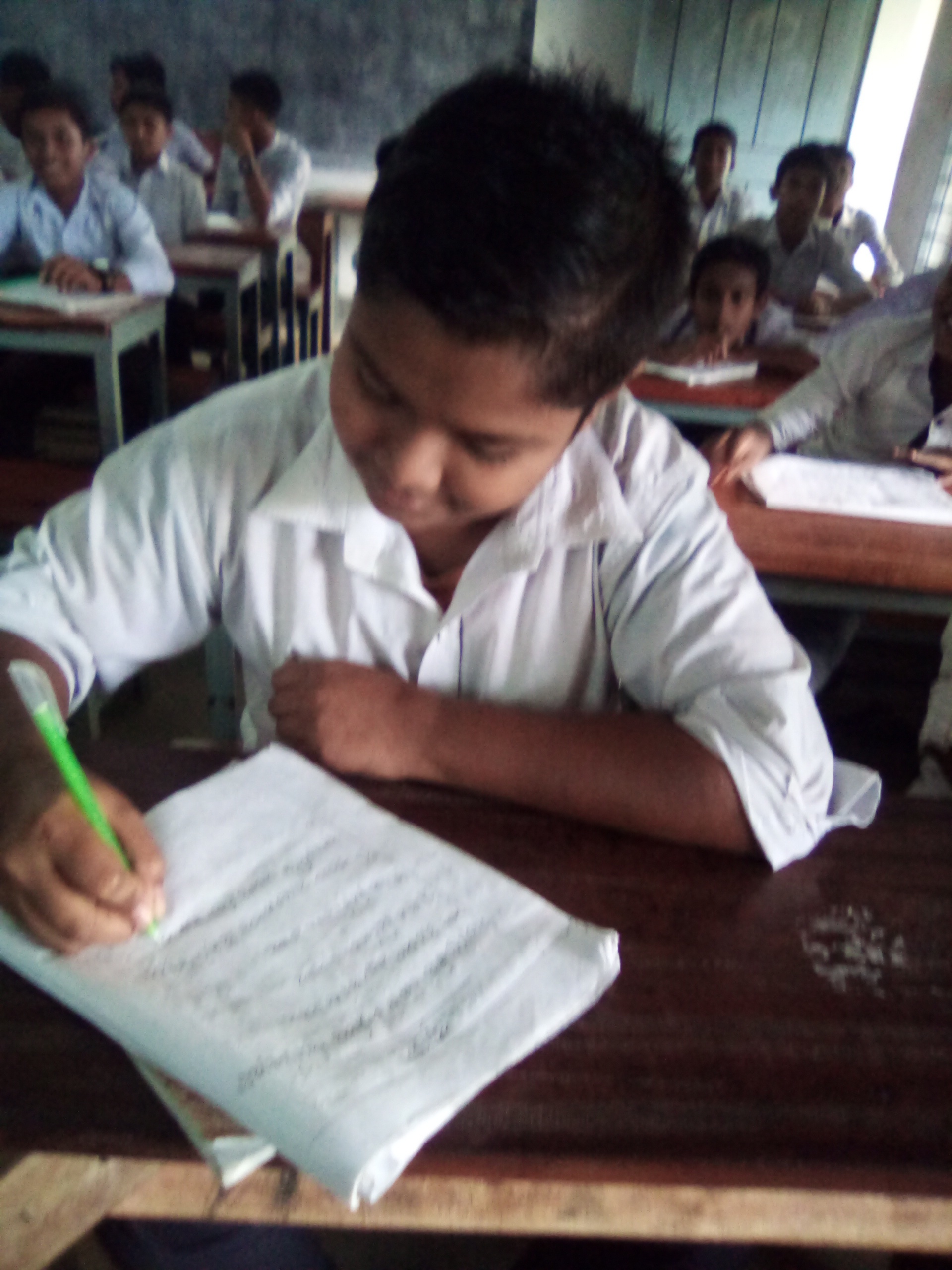 প্রশ্নঃ ‘উইল’ বলতে কি বুঝ ? ব্যাখ্যা কর ।
সরব পাঠ
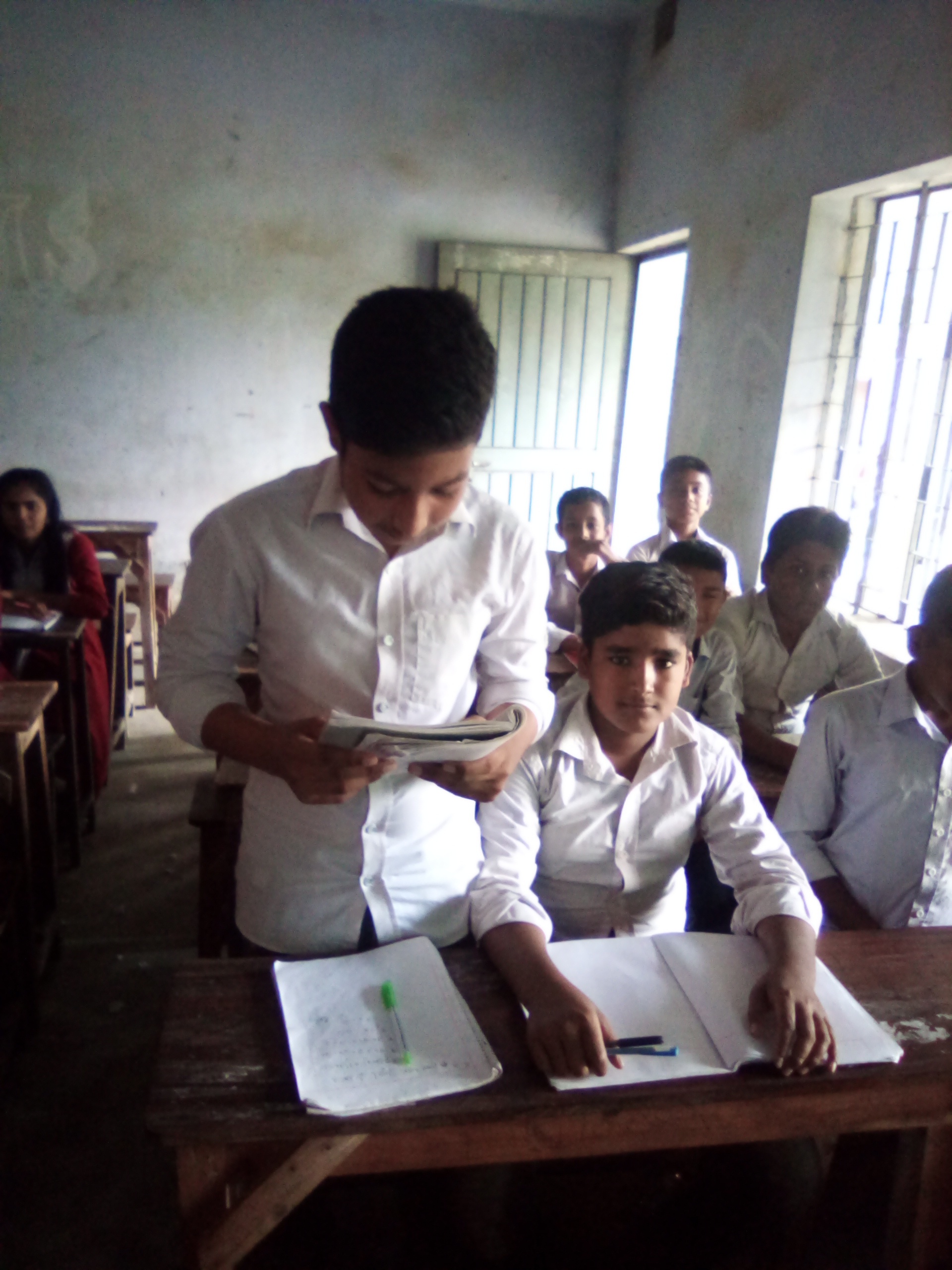 এসো আমরা গল্পের নির্বাচিত অংশ জেনে নিই
তৈলচিত্রের একটি নগেনের দাদামশায়ের ,  একটি দিদিমার এবং অপরটি তার মামার । দাদামশায় আর দিদিমার তৈলচিত্র দুটি একদিকের দেয়ালে পাশাপাশি টাঙানো আছে , মামার তৈলচিত্রটি স্থান জুড়ে আছে পাশের দেয়ালের মাঝামাঝি ।
কারো ঘুম ভেঙে যাবে ভয়ে নগেন আলো জ্বালে নি । কিন্তু তাতে তার কোনো অসুবিধা ছিল না, ছেলেবালা থেকে এ বাড়ির আনাচ-কানাচের সঙ্গে তার পরিচয় । লাইব্রেরীতে ঢুকে অন্ধকারেই সে মামার তৈলচিত্রের কাছে এগিয়ে গেল । অস্ফুট স্বরে ‘আমায় ক্ষমা কর মামা’ বলে যেই সে তৈলচিত্রের পায়ের কাছে আন্দাজে স্পর্শ করেছে –বর্ননার এখানে পৌঁছে নগেন শিউরে চুপ করে গেল । তার মুখ আরও বেশী ফ্যাকাশে হয়ে গেছে , দুচোখ বিস্ফোরিত ।
‘তারপর?’
নগেন ঢোক গিলে জিভ দিয়ে ঠোঁট চেপে বলল , ‘যেই ছবি ছুঁয়েছি ডাক্তার কাকা , কে যেন আমাকে জোরে ধাক্কা দিয়ে ঠেলে ফেলে দিল । সমস্ত শরীর ঝনঝন করে উঠল তারপর আর কিছু মনে নেই । জ্ঞান হতে দেখি , সকাল হয়ে গেছে , আমি মামার ছবির নিচে মেঝেতে পড়ে আছি।’   
পরাশর ডাক্তার গম্ভীর মুখে জিজ্ঞাসা করলেন , ‘তোমার আগে কোনদিন ফিট হয়েছিল নগেন ?’ 
নগেন মাথা নেড়ে বলল ‘ফিট? না, কস্মিনকালেও আমার ফিট হয় নি । আপনি ভুল করেছেন ডাক্তার কাকা , এ ফিট নয় , মরলে মানুষ সব জানতে পারে, মামাও জানতে পেরেছেন টাকার লোভে আমি মিথ্যা ভক্তি দেখাতাম । তাই ছবি ছোঁয়া মাত্র ঘেন্নায় আমাকে ধাক্কা দিয়ে সরিয়ে দিয়েছিলেন । সবটা শুনুন আগে , তা হলে বুঝতে পারবেন।’
জোড়ায় কাজ
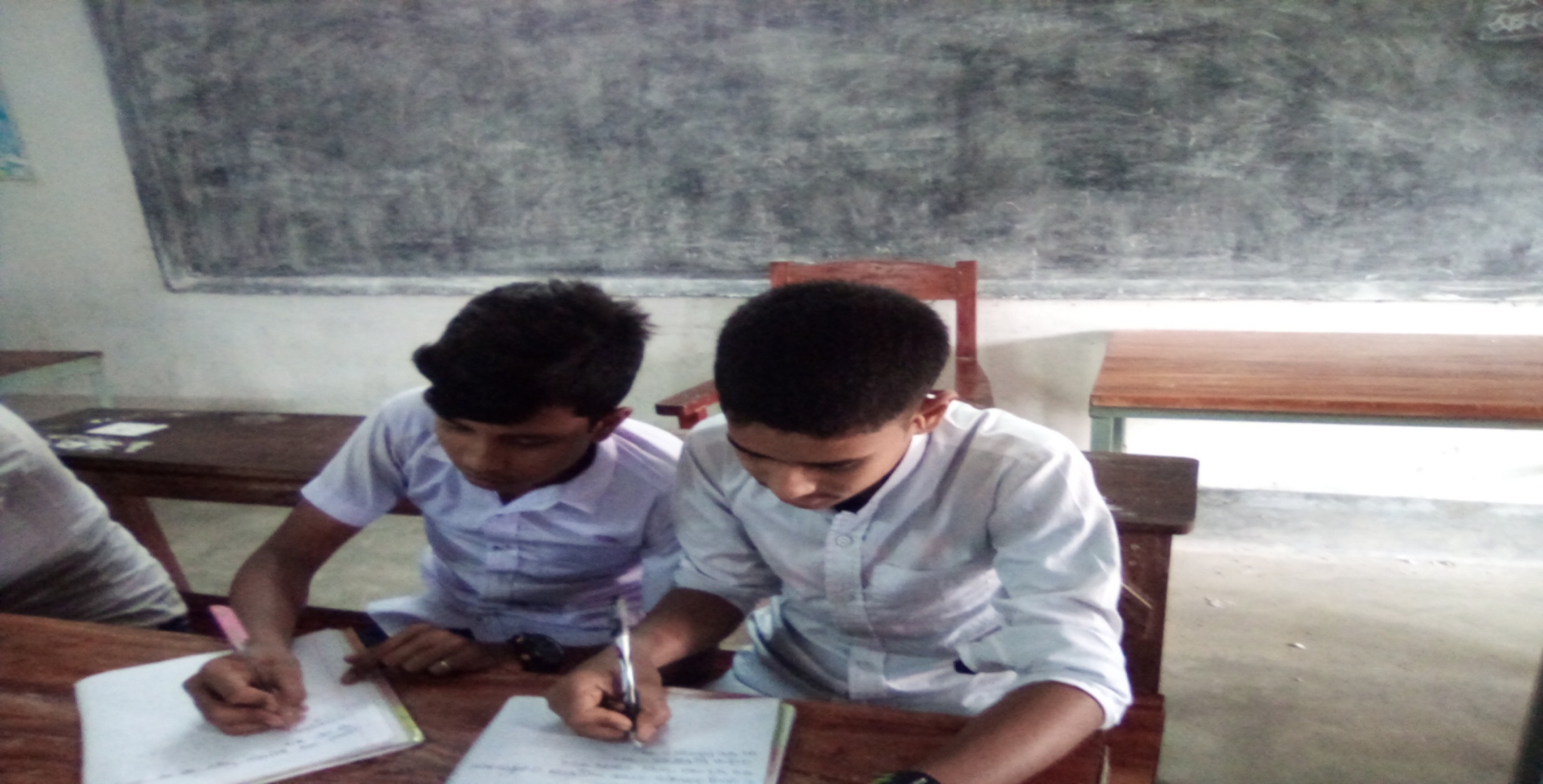 প্রশ্নঃ-‘মরলে মানুষ সব জানতে পারে’- এ কথাটি কে কাকে কেন বলেছিল ?
নিরব পাঠ
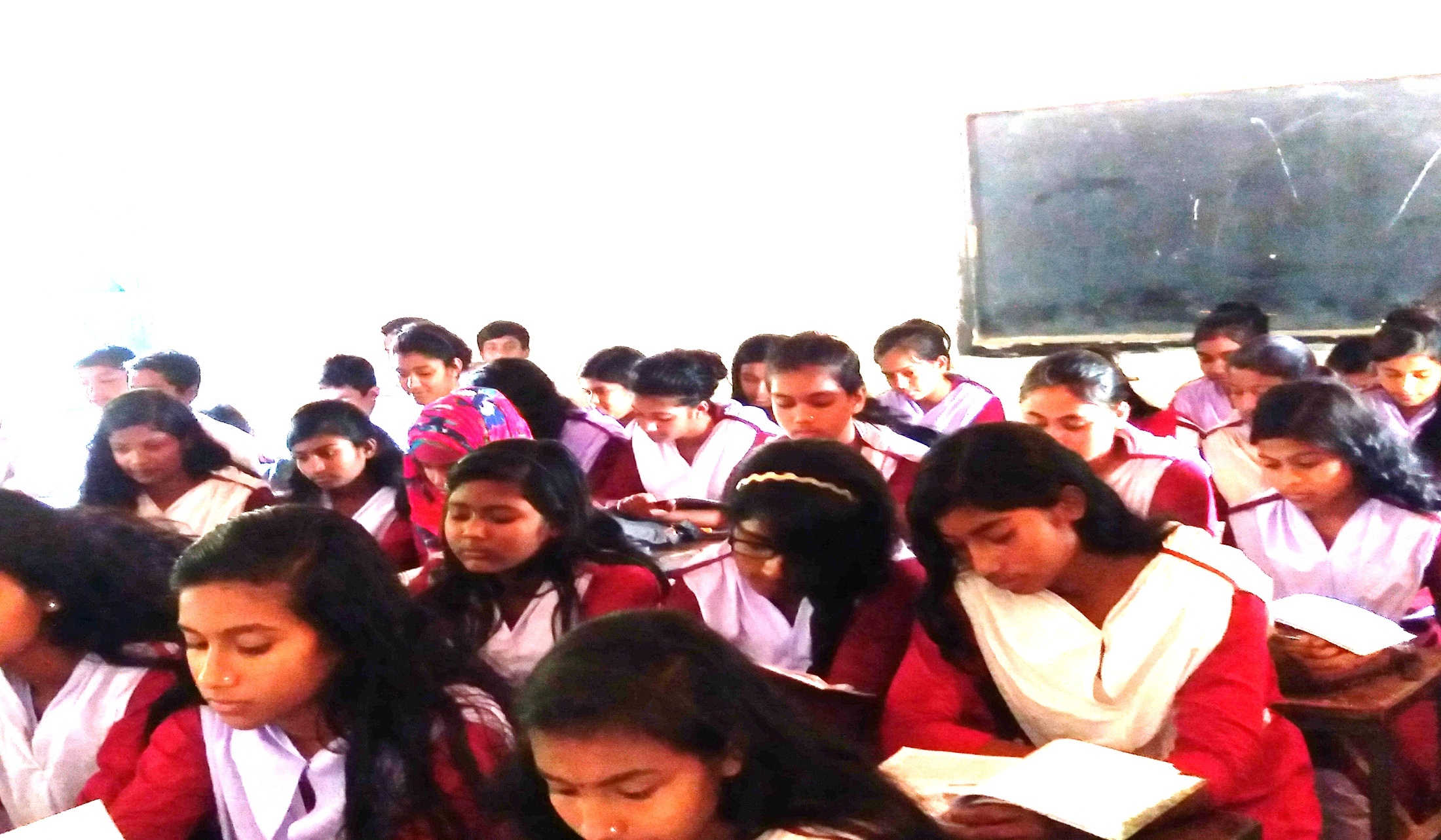 এসো আমরা গল্পের নির্বাচিত অংশ জেনে নিই
সমস্ত সকাল নগেন মড়ার মতো বিছানায় পড়ে রইল । এই চিন্তাটাই কেবল তার মনে ঘুরপাক খেতে লাগল , ভক্তি ভালোবাসার ছলনায় টাকা আদায় করে নিয়েছে বলে পরলোকে গিয়েও তার ওপর মামার এখন জোড়ালো বিতৃষ্ণা জেগেছে যে তার তৈলচিত্রটি পর্যন্ত তিনি তাকে স্পর্শ করতে দিতে রাজি নন । যাই হোক , নগেন একালের ছেলে প্রথম ধাক্কাটা কেটে যাবার পর তার মনে নানা রকম দ্বিধা-সন্দেহ জাগতে লাগল । কে জানে রাত্রে যা ঘটেছে তা নিছক স্বপ্ন কিনা । ধৈর্য ধরতে না পেরে দুপুরবেলা সে আবাব্র লাইব্রেরিতে গিয়ে মামার তৈলচিত্র স্পর্শ করে প্রণাম করল । একবার যদি মামা রাগ দেখিয়ে থাকেন , আবার দেখাবেন না কেন ? 
এবার কিছুই ঘটল না । শরীরটা অবশ্য ঘুব খারাপ হয়ে আছে , মেঝেতে ধাক্কা যেখানে লেগেছিল মাথার সেখানটা ফুলে টনটন করছে এবং সকালে লাইব্রেরিতে মামার তৈলচিত্রের নিচে মেঝেতেই তার জ্ঞান হয়েছিল । কিন্তু এতে বড়জোর প্রমাণ হয় , রাত্রে ঘুমের মধ্যেই হোক আর জাগ্রত অবস্থাতেই হোক লাইব্রেরিতে গিয়ে সে একটা আছাড় খেয়েছিল। 
নিজের তৈলচিত্রে ভর করে মামাই যে তাকে ধাক্কা দিয়েছিলেন তার কি প্রমাণ আছে ? 
নগেন যেন স্বস্তির নিঃশ্বাস ফেলে বাঁচল । কিন্তু বেশিক্ষণ  তার মনের শান্তি টিকল না । রাত্রে আলো নিভিয়ে বিছানায়
শুয়েই হঠাৎ মনে পড়ে গেল , তার তো ভুল হয়েছে । দিনের বেলা তাকে ধাক্কা দেয়ার ক্ষমতা তো তার মামার এখন নেই , রাত্রি ছাড়া তার মামা তো এখন কিছুই করতে পারবে না ! কী সর্বনাশ ! তবে তো রাত্রে আরেকবার মামার তৈলচিত্র না ছুঁয়ে কাল রাত্রের ব্যাপারকে স্বপ্ন বলা যায় না ।
দলগত কাজ
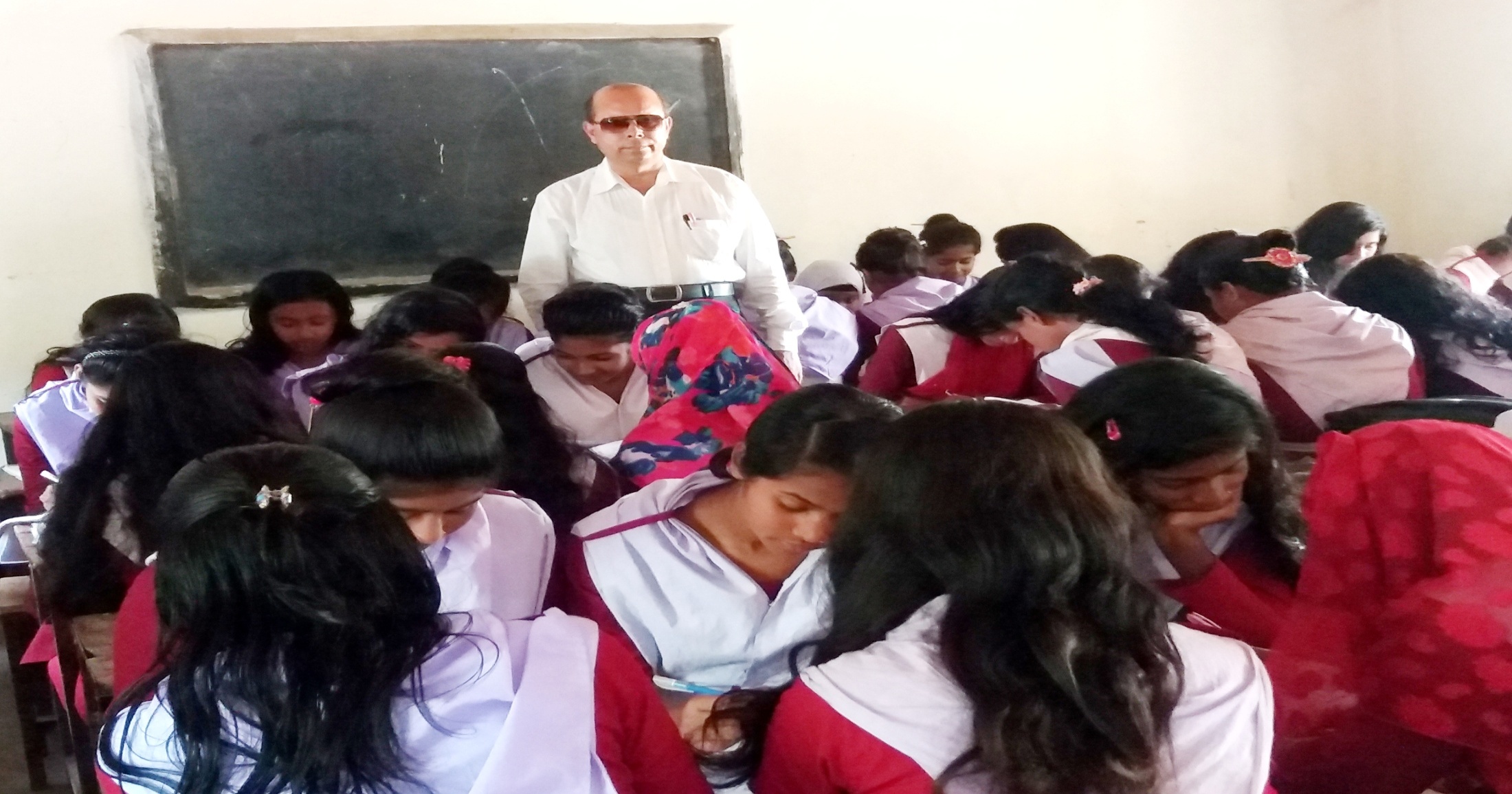 প্রশ্নঃ-‘কস্মিন কালেও আমার ফিত হয়নি’- এ কথাটি কে কাকে কেন বলেছিল ?
মূল্যায়ন-০১
প্রশ্নঃ-০১-নগেনের মামা কোন প্রকৃতির লোক ছিলেন  ? 
ক.     কপট                     খ.    ভন্ড           
গ.      কৃপণ                    ঘ.    লোভী  
প্রশ্নঃ-০২-‘তৈলচিত্রের ভূত’ গল্পে কয়টি তৈলচিত্রের উল্লেখ রয়েছে ? 
ক.    ২টি                   খ.     ৩ টি        
গ.    ৪টি                   ঘ.     ৫টি  
প্রশ্নঃ-০৩-নগেনের মামার তৈলচিত্রেটিকে প্রেতাত্মা মনে করার কারণ কী  ? 
ক.   প্রাচীন ধ্যানধারণা                 খ.    আধুনিক ধ্যানধারণা  
গ.    বুদ্ধির অপ্রতুলতা                 ঘ.    জ্ঞানের গভীরতা
মূল্যায়ন-০২
নিচের উদ্দীপকটি পড় এবং ০৪ ও ০৫ নং প্রশ্নের উত্তর দাওঃ 
ষোড়শী স্বরবানু অন্ধকার রাত্রে উঠানে সাদা প্যান্ট-শার্ট পড়া একটি লোক দেখে হঠাৎ ‘ওমা’ বলে চিৎকার দিয়ে মাটিতে লুটিয়ে পড়ে । প্রতিবেশী জুলমত শেখ বলে, তাকে ভূতে ধরেছে ।
মুল্যায়ন-০৩
প্রশ্নঃ-০৪-উদ্দীপকে জুলমত শেখের সাথে ‘তৈলচিত্রের ভুত’ গল্পের কোন চরিত্রের সাথে মিল রয়েছে ? 
ক.  পরাশর ডাক্তার            খ.   পরেশ   
গ.    নগেন                      ঘ.   নরেশ
প্রশ্নঃ-০৫-উদ্দীপকে উল্লিখিত চরিত্রে বিরাজমান- 
   i.   অজ্ঞতা    
  ii.   বাস্তবতা   
 iii.  ভীরুতা 
নিচের কোনটি সঠিক ? 
ক.      i      ও      ii           খ.    i      ও      iii             
গ.     ii      ও     iii          ঘ.   i   ,    ii     ও      iii
প্রশ্নঃ-০৪-উদ্দীপকে জুলমত শেখের সাথে ‘তৈলচিত্রের ভুত’ গল্পের কোন চরিত্রের সাথে মিল রয়েছে ? 
ক.  পরাশর ডাক্তার            খ.   পরেশ   
গ.    নগেন                      ঘ.   নরেশ
প্রশ্নঃ-০৫-উদ্দীপকে উল্লিখিত চরিত্রে বিরাজমান- 
   i.     
  ii.   
 iii.
নিচের কোনটি সঠিক ? 
ক.      i      ও      ii           খ.    i      ও      iii             
গ.     ii      ও     iii          ঘ.   i   ,    ii     ও      iii
বাড়ীর কাজ-০১
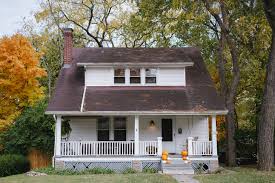 বাড়ীর কাজ-০২
বাংলা সাহিত্যে হুমায়ুন আহম্মেদকে বলা যেতে পারে ভূতবিলাসী লেখক । তাঁর অনেক লেখায় ভূতের বিচরণ ছিল । অন্য লেখকদের ভুতের লেখাও পড়তেন তিনি । তবে তিনি গল্পের শেষে যুক্তি দিয়ে প্রমাণ করে দিতেন সবই মনের ভুল ।
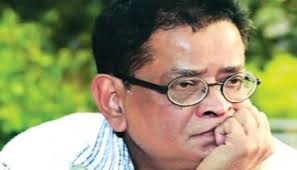 বাড়ীর কাজ-০৩
প্রশ্নসমূহঃ-
ক.  নগেন তার মামাকে কি রকম শ্রদ্ধা ভক্তি করতেন ?
খ.  নগেনের মতে, নগেনের মামার তৈলচিত্রটি ধাক্কা মেরেছিল 	কেন? 
গ.  ভূত সম্পর্কিত দৃষ্টিভঙ্গির দিক থেকে ‘তৈলচিত্রের ভূত’
	গল্পটির লেখক ও উদ্দীপকের হুমায়ুন আহমেদের তুলনা 	করো ।
ঘ.  ‘কুসংস্কার ছড়ানো নয়, বরং কুসংস্কার দূর করাই আধুনিক 	লেখকদের বৈশিষ্ট্য’-উদ্দীপক ও ‘তৈলচিত্রের ভূত’ গল্পের 	আলোকে বিচার করো ।
সকলকে ধন্যবাদ
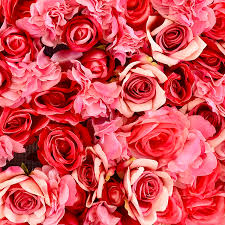